পরিচিতি
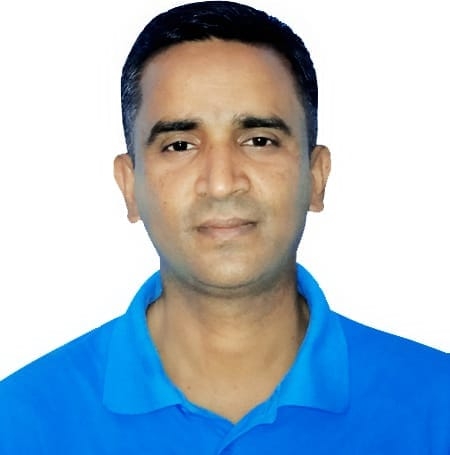 মোঃ মাহবুব হোসেন 
      সিনিয়র শিক্ষক 
এস পি পি এম হাই স্কুল
ছাতক, সুনামগঞ্জ।
মোবাইল নং-০১৭1২৬০৪৪৫৫
E-mail-mahbubhossain30@gmail,com
সিলেট পাল্প এন্ড মিলস্‌ উচ্চ বিদ্যালয়ের  মিলন মেলা  -২০১৯ ইং
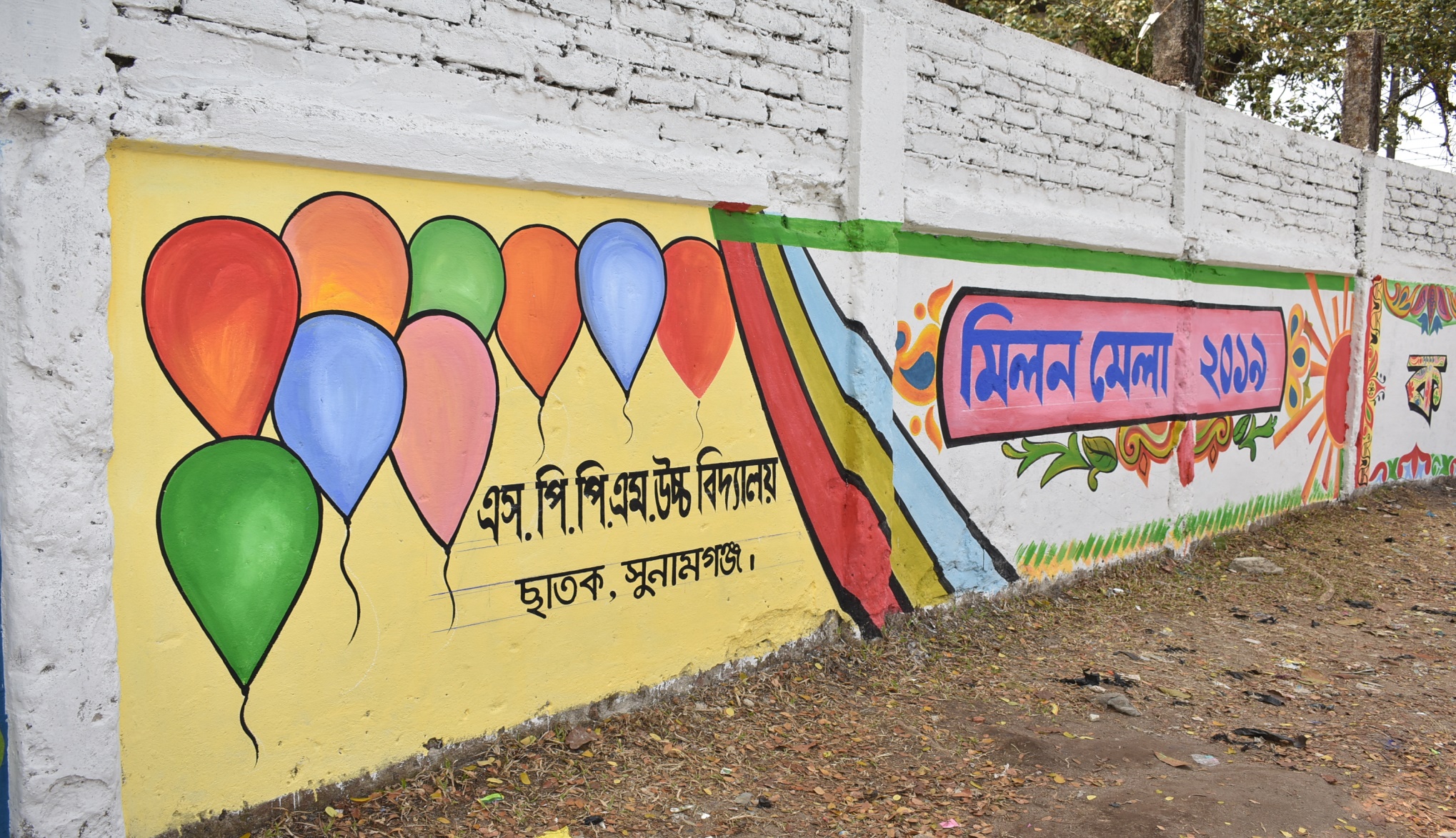 অনুষ্ঠান শুরু
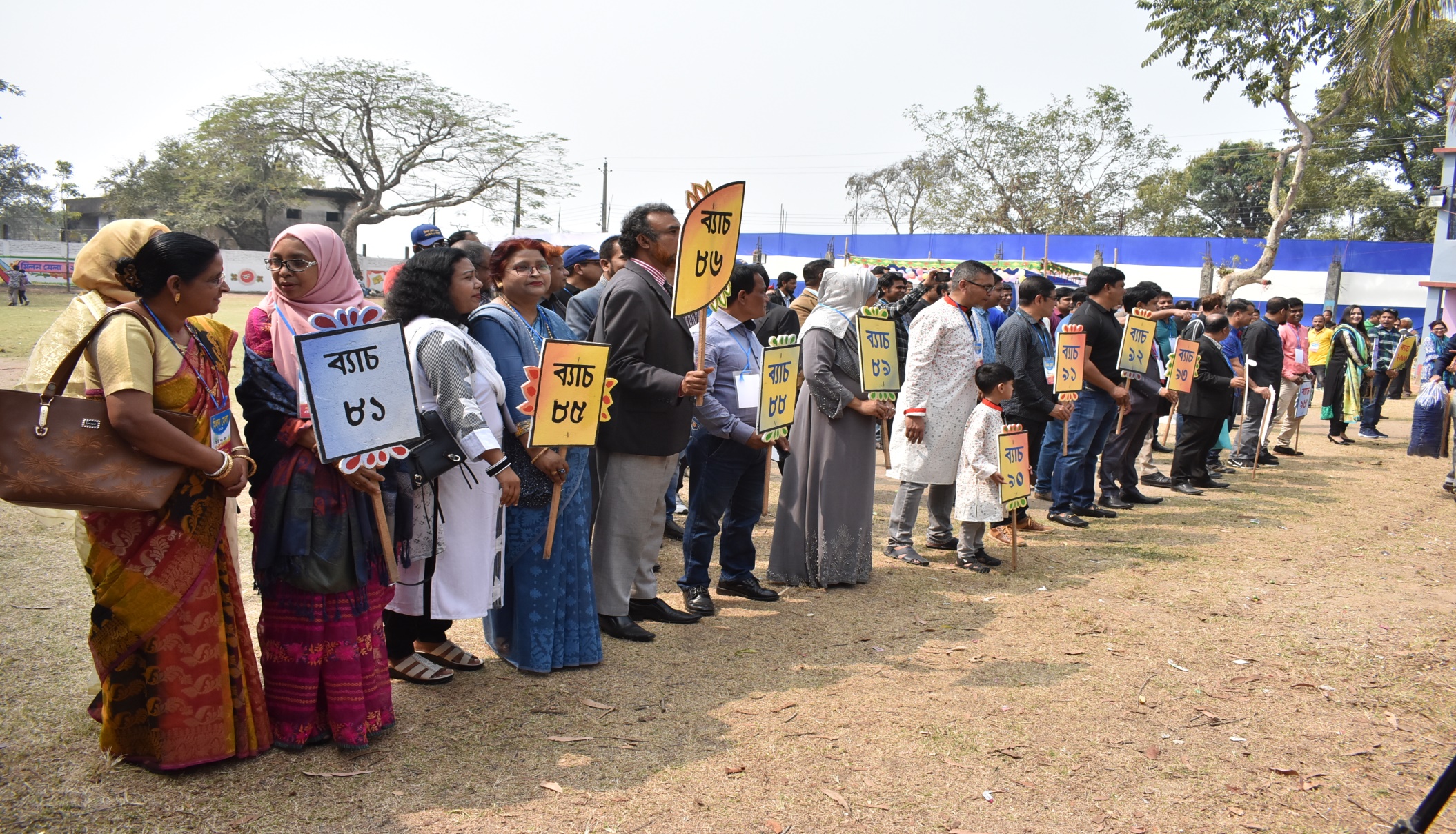 ব্যাজের গ্রুপ ছবি
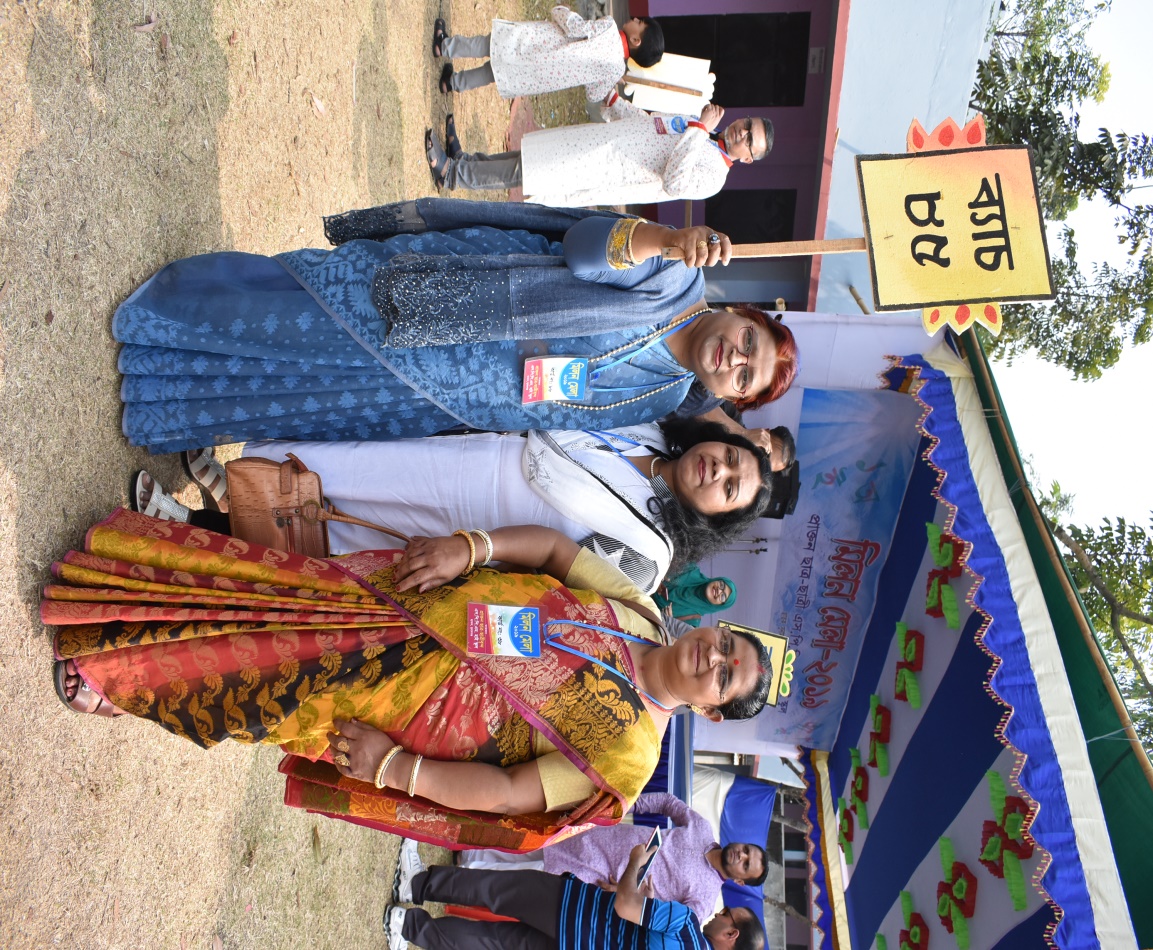 ক্যাপ প্রদান
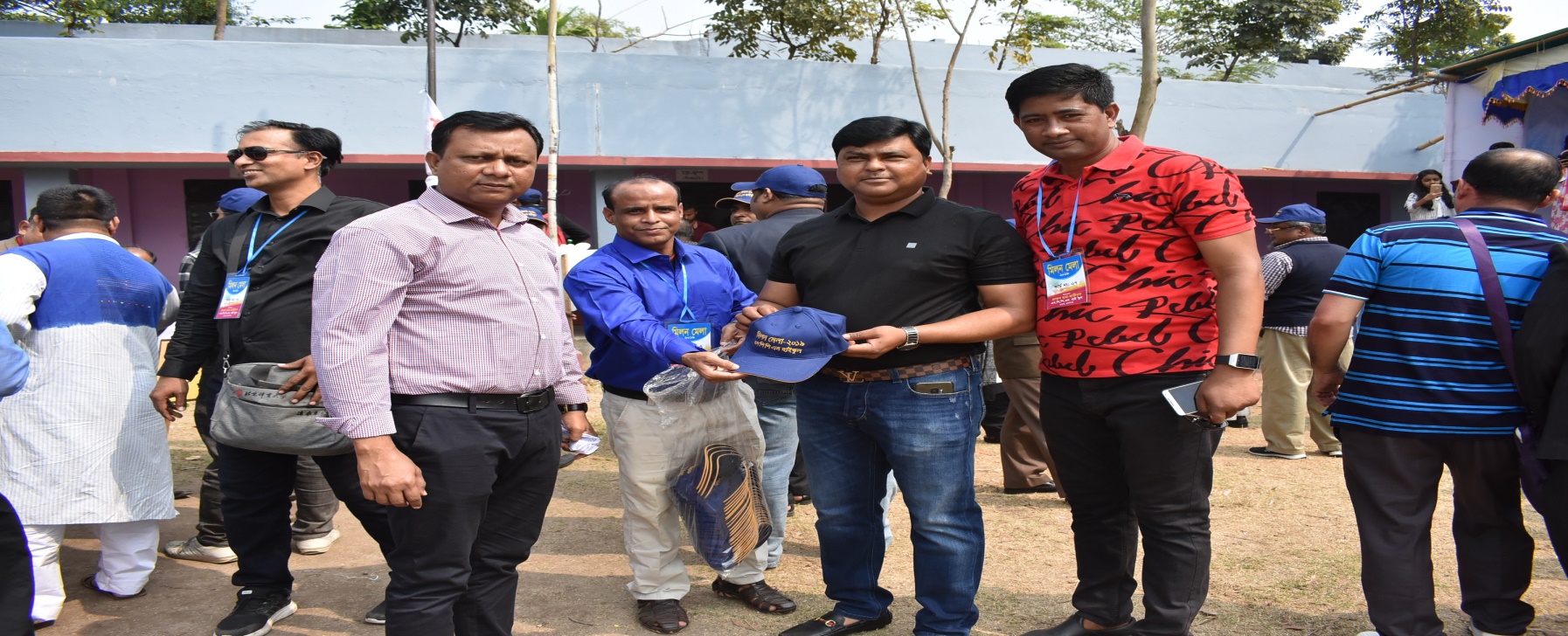 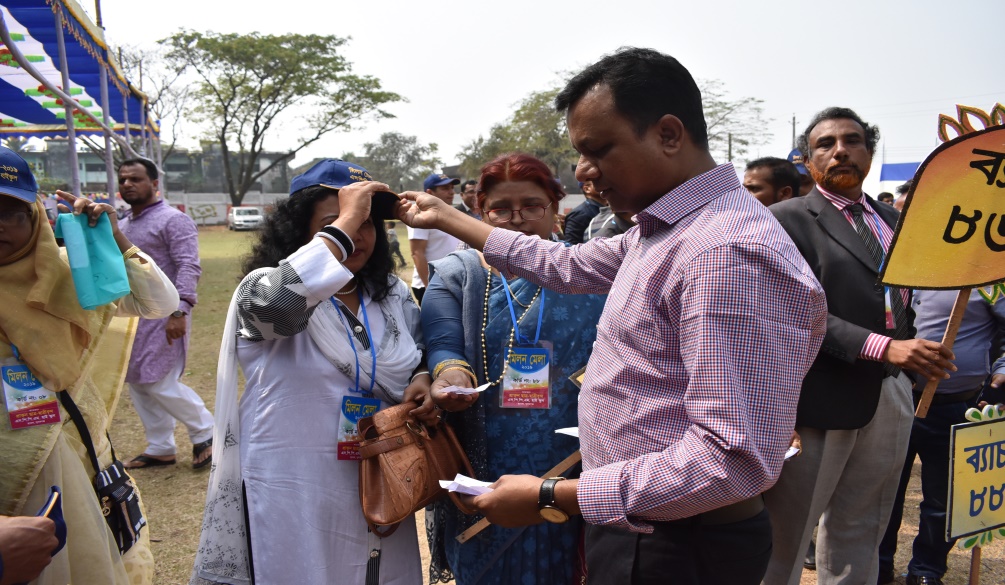 শপথ বাক্য পাঠ
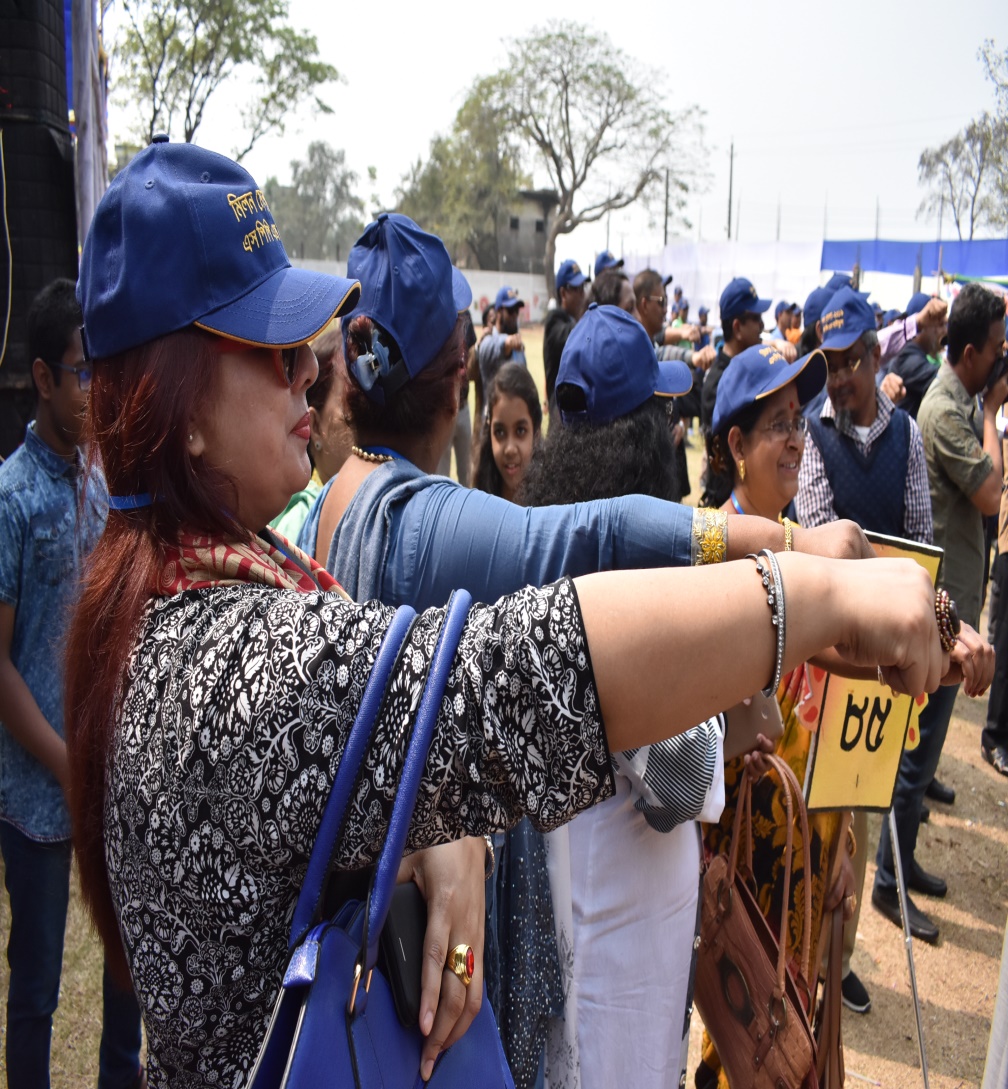 জাতীয় পতাকা উত্তোলন
সবার একসাথে ছবি
আলোচনা সভা
শুভেচ্ছা বিনিময়
সাংস্কৃতিক অনুঠান
ধন্যবাদ
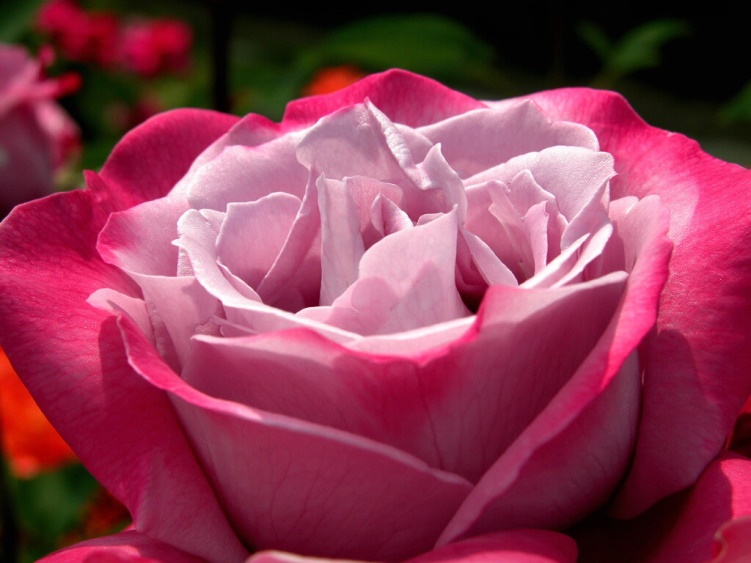